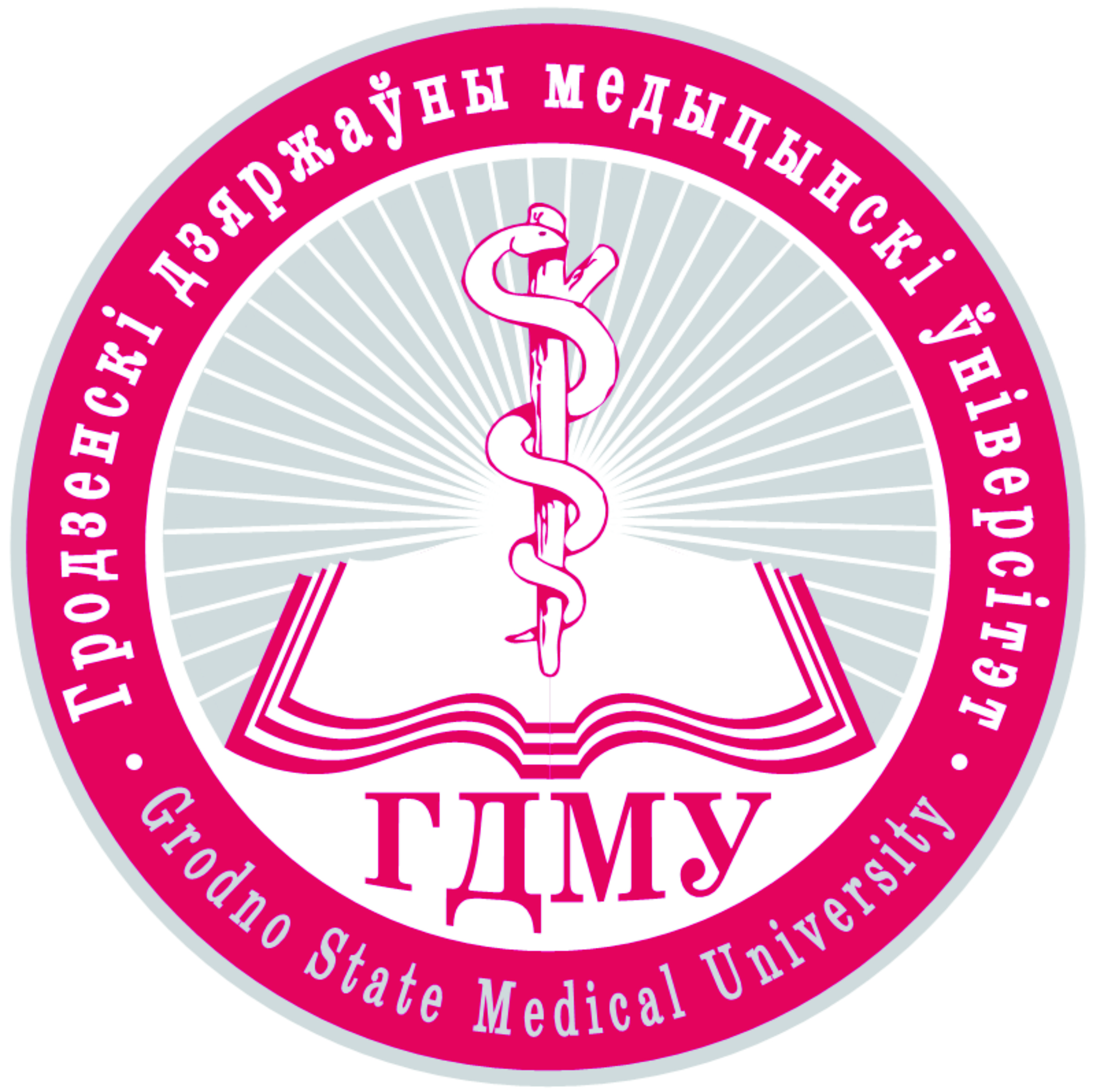 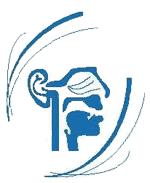 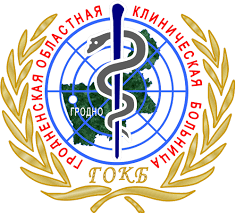 РЕЗУЛЬТАТЫ АУДИОЛОГИЧЕСКОГО СКРИНИНГА ДЕТЕЙ С ИСПОЛЬЗОВАНИЕМ МОБИЛЬНОГО ПРИЛОЖЕНИЯ В 
ГОРОДЕ ДЯТЛОВО
Бондарчук Ю.М., Максимович Е.В.
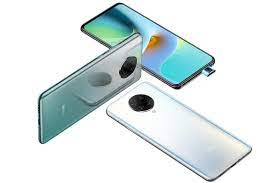 г. Гродно,
2021 год
Введение. Снижение слуха является актуальной проблемой в современном обществе. По данным Всемирной организации здравоохранения, около 466 млн. человек (более 5% населения мира) страдают потерей слуха, 34 млн. из них – дети. Если не будут предприняты меры, то к 2030 году инвалидизирующей потерей слуха будет страдать почти 630 млн. человек, к 2050 году их число может превысить 900 млн. 
Современные мобильные телефоны, обладают всеми необходимыми ресурсами для создания на их базе программного обеспечения, которое будет использоваться в оториноларингологической практике с целью скринингового исследования слухового анализатора для раннего выявления снижения слуха у пациентов в любой возрастной категории. 
Сотрудниками кафедры оториноларингологии и глазных болезней учреждения образования «Гродненский государственный медицинский университет» совместно с учреждением образования «Гродненский государственный университет им. Я.Купалы» в рамках заключенного договора о сотрудничестве,  разработано многофункциональное программное обеспечение «Tinnitus» для мобильных телефонов, одна из функций, которых направлена на  скрининговое исследование слуха у пациентов в любой возрастной категории. 
В настоящее время данная тема остается одной из самой актуальной в оториноларингологии.
Цель. Проанализировать результаты аудиологического скрининга детей в возрастной категории от 6 до 8 лет с использованием мобильного приложения  «Tinnitus» в городе Дятлово.
Методы исследования. Нами было выполнено обследование детей в возрастной категории от 6 до 8 лет в городе Дятлово, в следующих учреждениях образования: ГУО «Гимназия №1», ГУО «Средняя школа №1», ГУО «Средняя школа №3» с использованием программного обеспечения «Tinnitus».  
Применяли тональную аудиометрию (по воздушной проводимости) с использованием мобильного приложения Tinnitus в расширенном диапазоне частот от 125 Гц до 12000 Гц.  
Перед исследованием проводилось  подробное разъяснение данного метода для родителей (опекунов), где они могли задать интересующие их вопросы, после чего они заполняли анкету (опросник) состоящую из  22   вопросов и информированное согласие  на проведение исследования слуха.  Информированное согласие   и анкета (опросник) прошло  утверждение этической комиссией УО «Гродненского государственного медицинского университета».
Пациенты с выявленными заболеваниями для дальнейшего дообследования  направлялись к врачу- оториноларингологу (детскому) по месту жительства или к врачу- сурдологу (детскому) в УЗ «Гродненская университетская клиника».
Статистическая обработка результатов выполнена с использованием программного обеспечения STATISTICA for Windows, версия 10,0 (StatSoft, Inc.), достоверность показателей и различий рассматриваемых выборок производилась при уровне значимости р<0,05.
Результаты и их обсуждение. При проведении скрининга в ГУО «Средняя школа №1» г. Дятлово  было обследовано  40 (23,5±3,2%) детей. По результатам нашего исследования у 32 (80,0±6,3%) человек при обследовании были получены нормальные показатели состояния среднего уха, соответствующие нормативным значениям. У 8 (20,0±6,3%) детей выявлены различные степени снижения слуха по кондуктивному типу на фоне серных пробок и тубоотита.  При проведении скрининга в ГУО «Средняя школа №3» г. Дятлово  было обследовано  79 (46,5±3,8%) детей. По результатам нашего исследования у 54 (68,4±5,2%)  человек при обследовании были получены нормальные показатели состояния среднего уха, соответствующие нормативным значениям. У 25 (31,6±5,2%) детей выявлены различные степени снижения слуха по кондуктивному типу на фоне серных пробок, тубоотита. У трех пациентов хронический средний отит вне обострения. Состояние после оперативного лечения (тимпанопластика), среди данной категории у 1 пациента слух в норме, у 2 пациентов снижен на фоне серных пробок.  
При проведении скрининга в ГУО «Гимназия №1» г. Дятлово  был обследован  51 (30,0±3,5%) ребенок. По результатам нашего исследования у 42 (82,4±5,3%) детей при обследовании были получены нормальные показатели состояния среднего уха, соответствующие нормативным значениям. У 9 (17,6±5,3%) детей выявлены различные степени снижения слуха по кондуктивному типу на фоне серных пробок, тубоотита. 
Выводы. Выполнено 170 скрининговых аудиологических исследований слуха (340 ушей) в учреждениях образования города Дятлово. 
В наше время данная проблема снижение слуха является не только общемедицинской, но и социальной проблемой государства Республики Беларусь, так как в последствие может приводить к стойкой утрате трудоспособности.